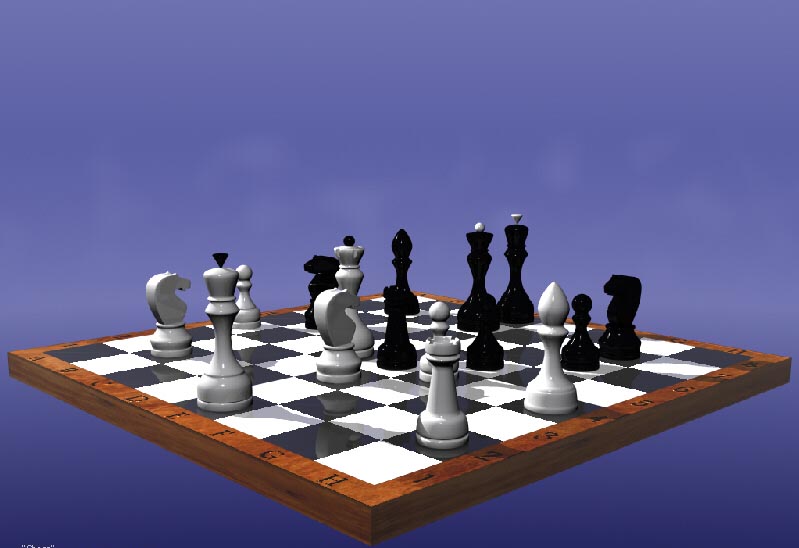 «Шахматы»
ПРЕЗЕНТАЦИЯ
МБДОУ №89 
Д/С «КРЕПЫШ»
Г.СУРГУТ
ВОСПИТАТЕЛЬ 
 САДЫКОВА З.А.
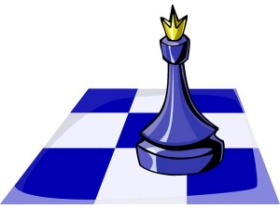 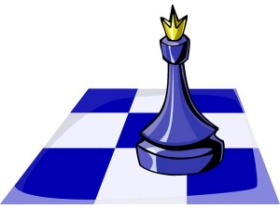 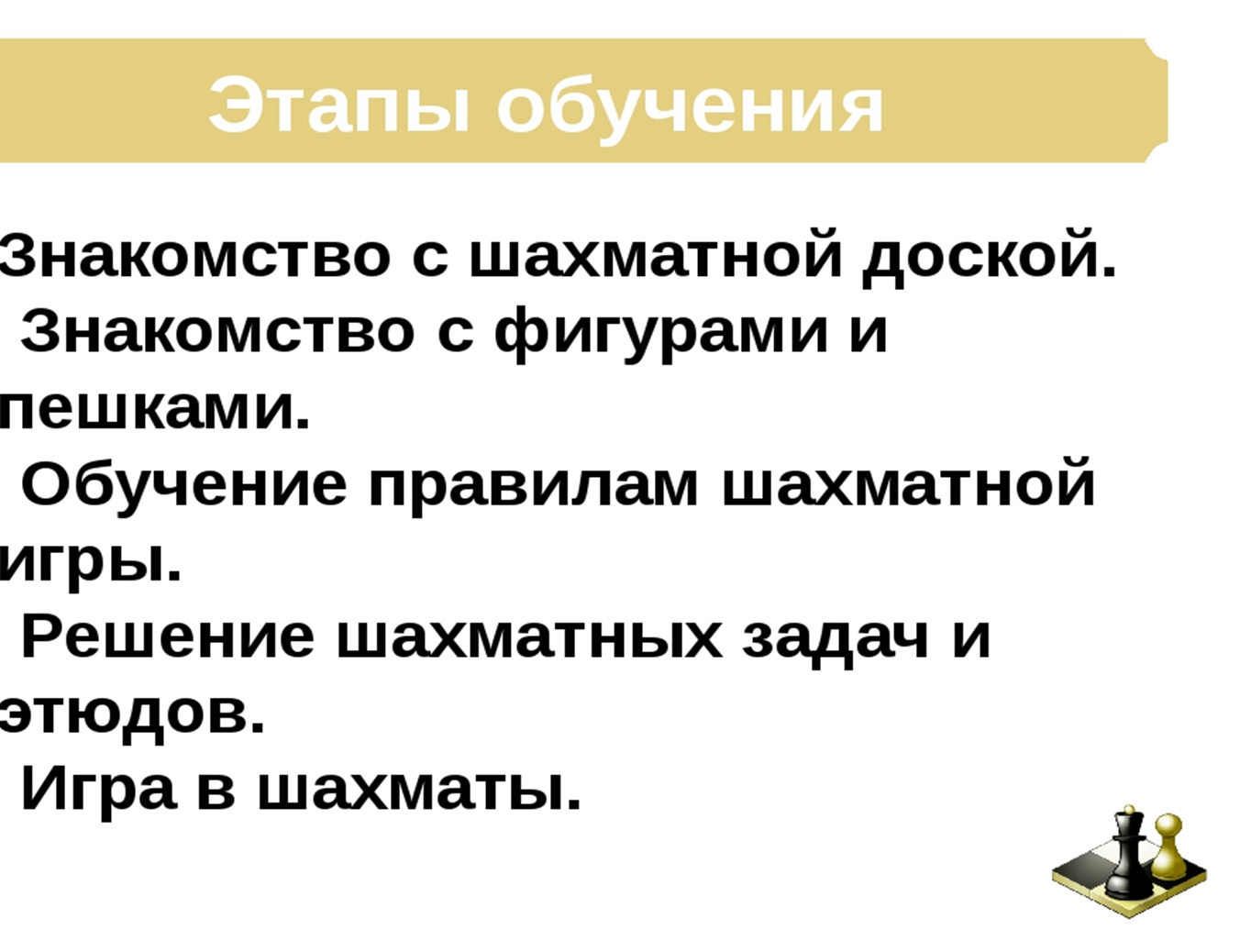 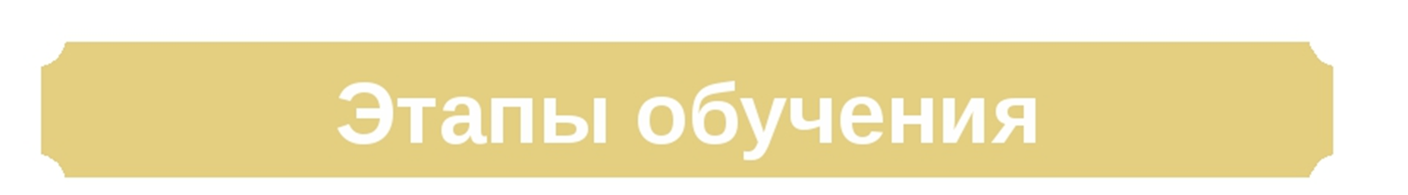 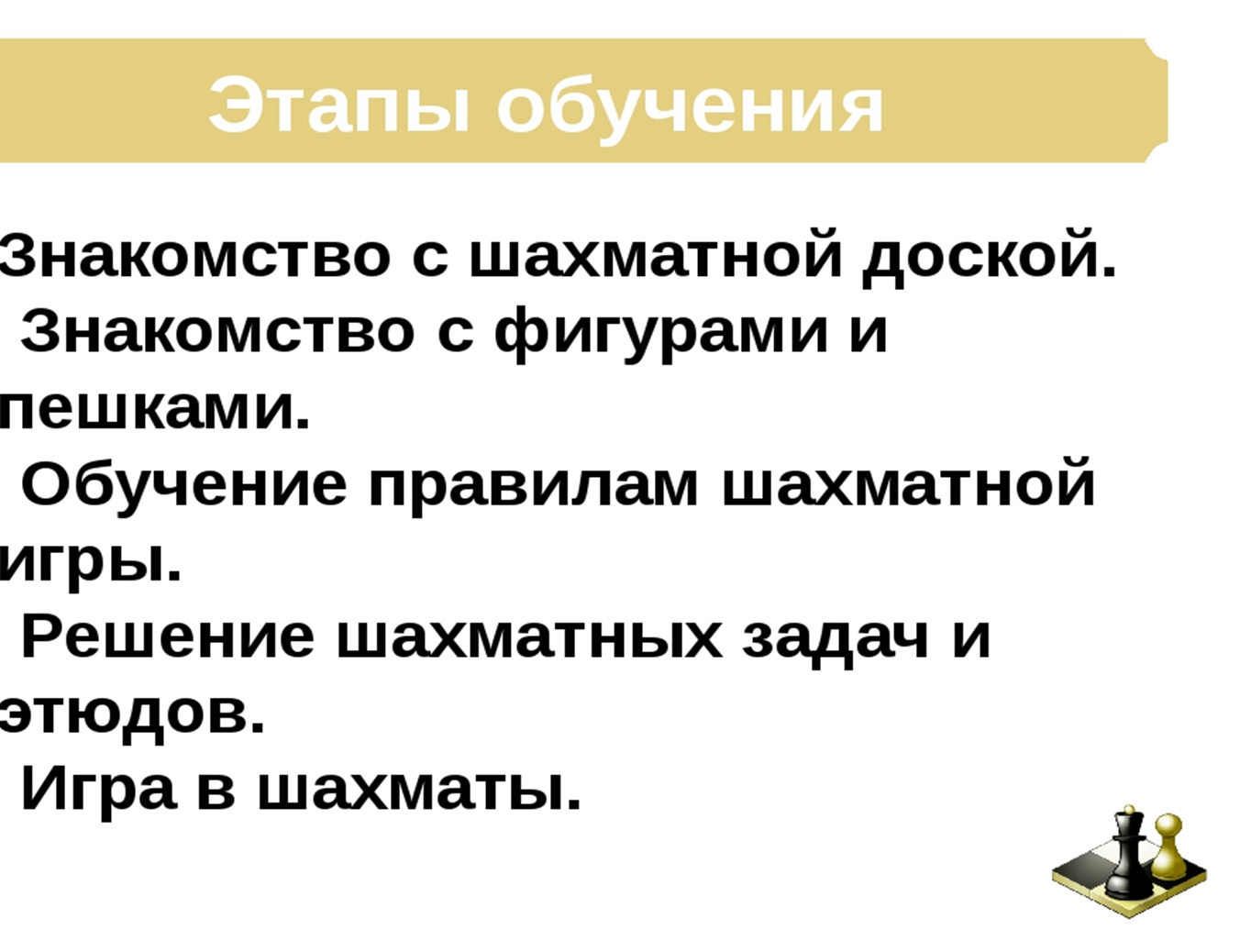 1
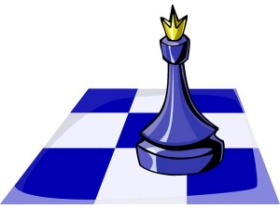 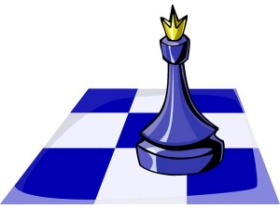 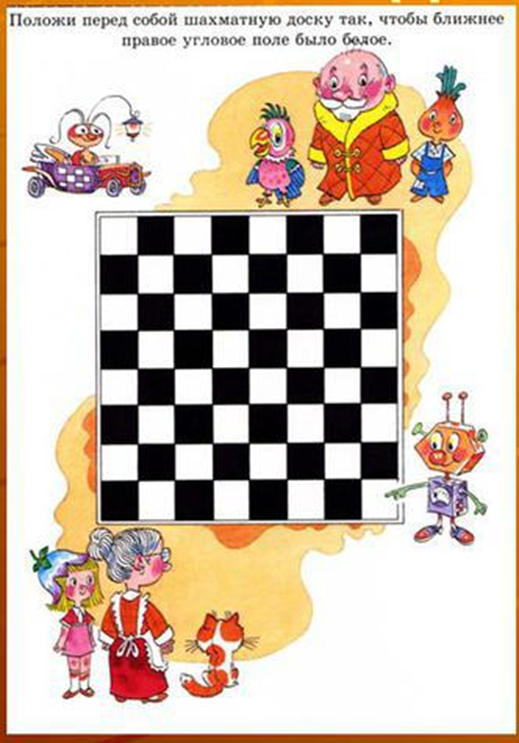 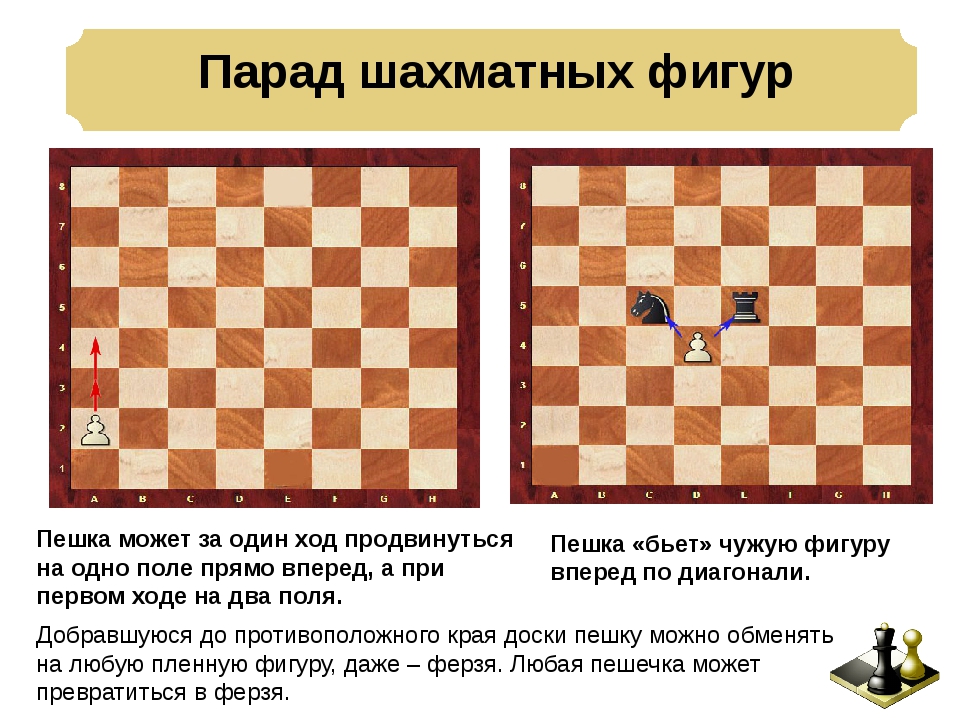 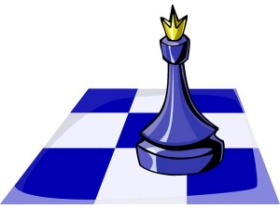 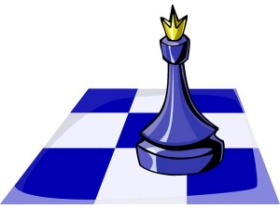 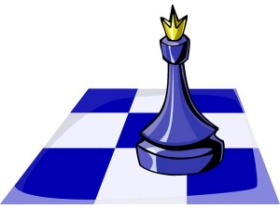 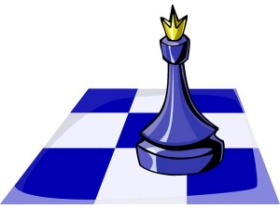 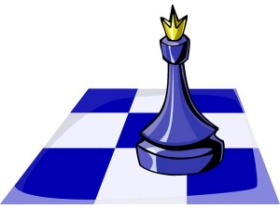 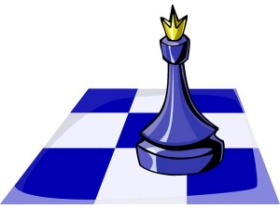 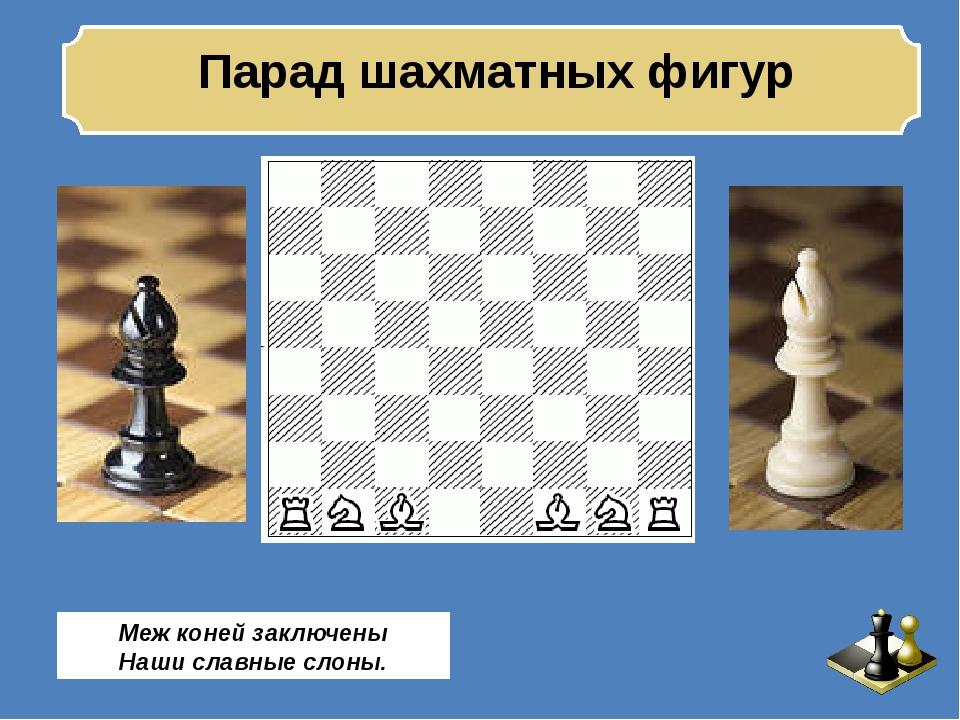 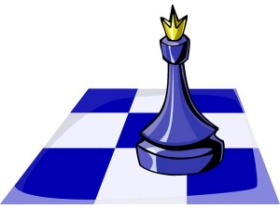 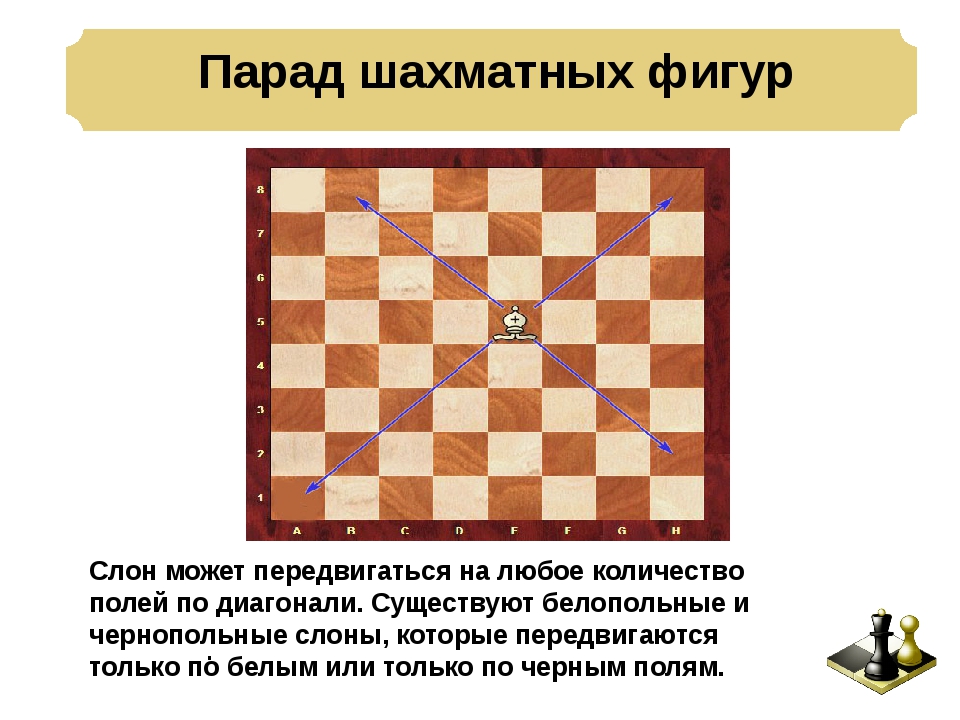 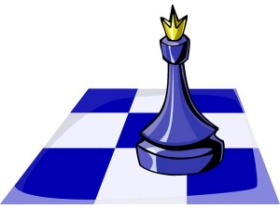 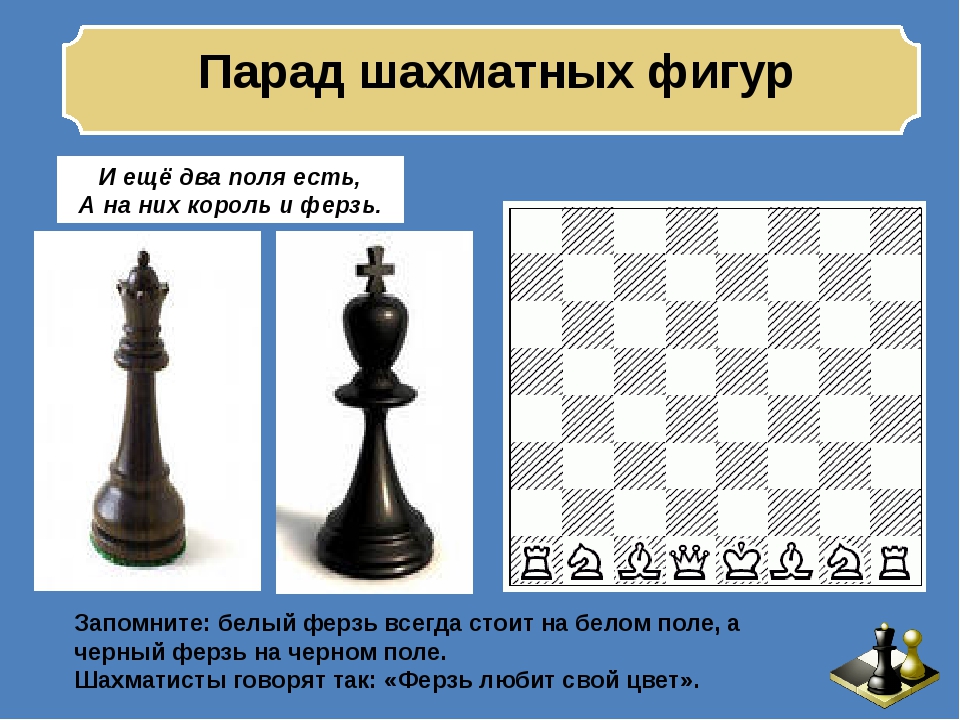 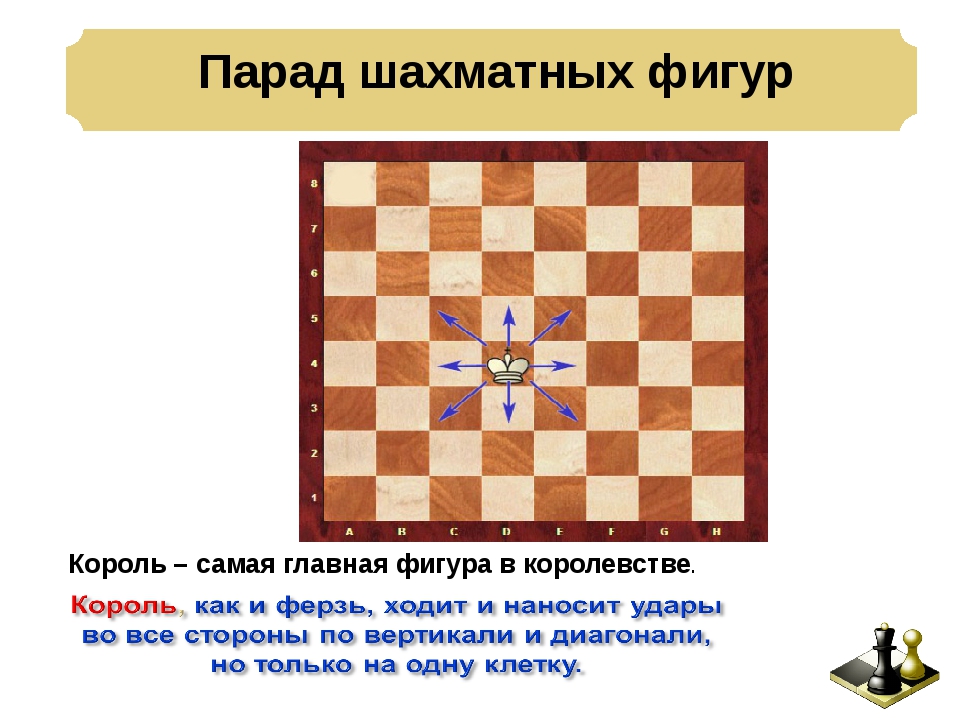 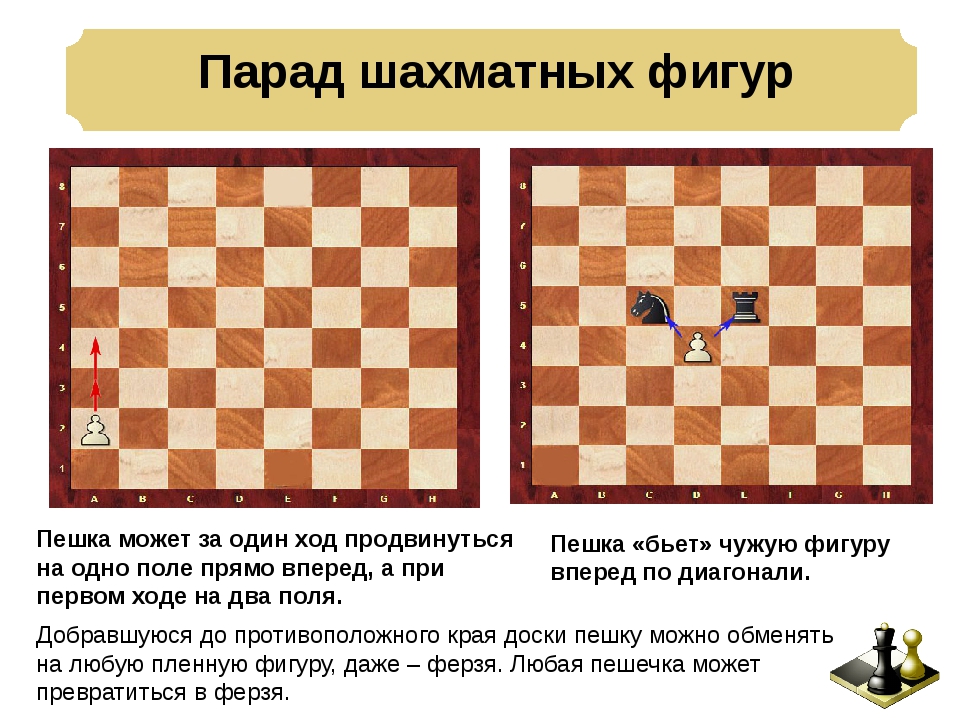 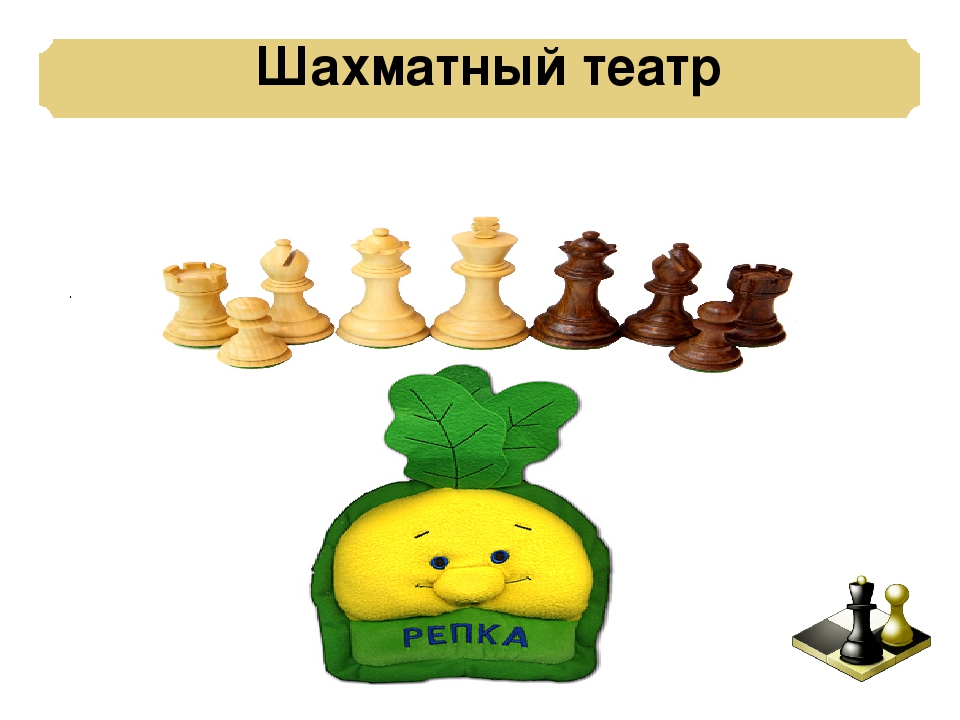 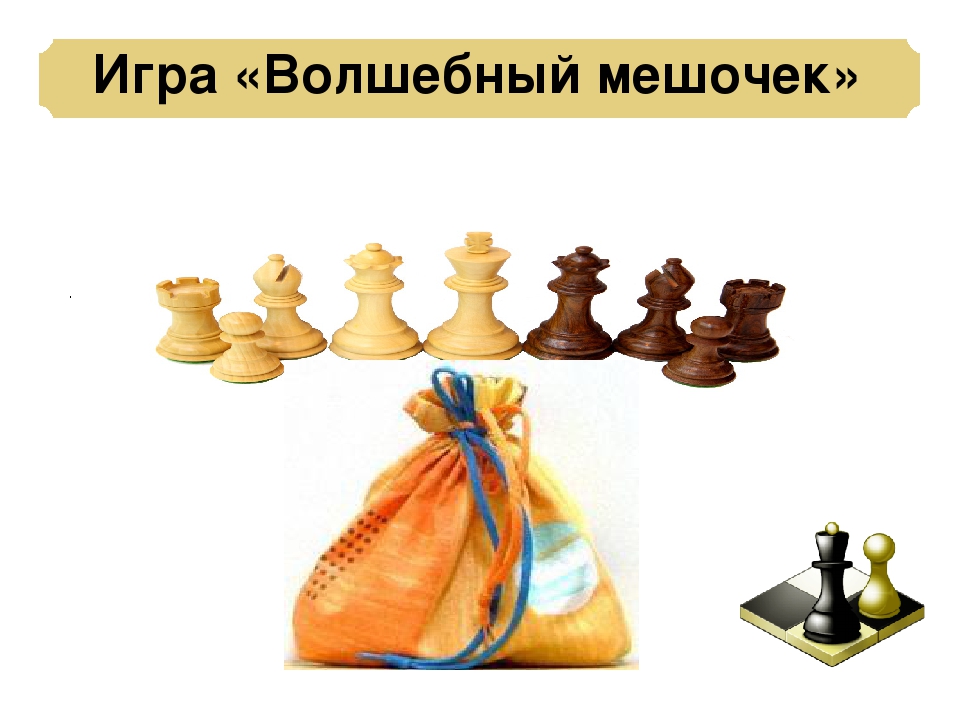 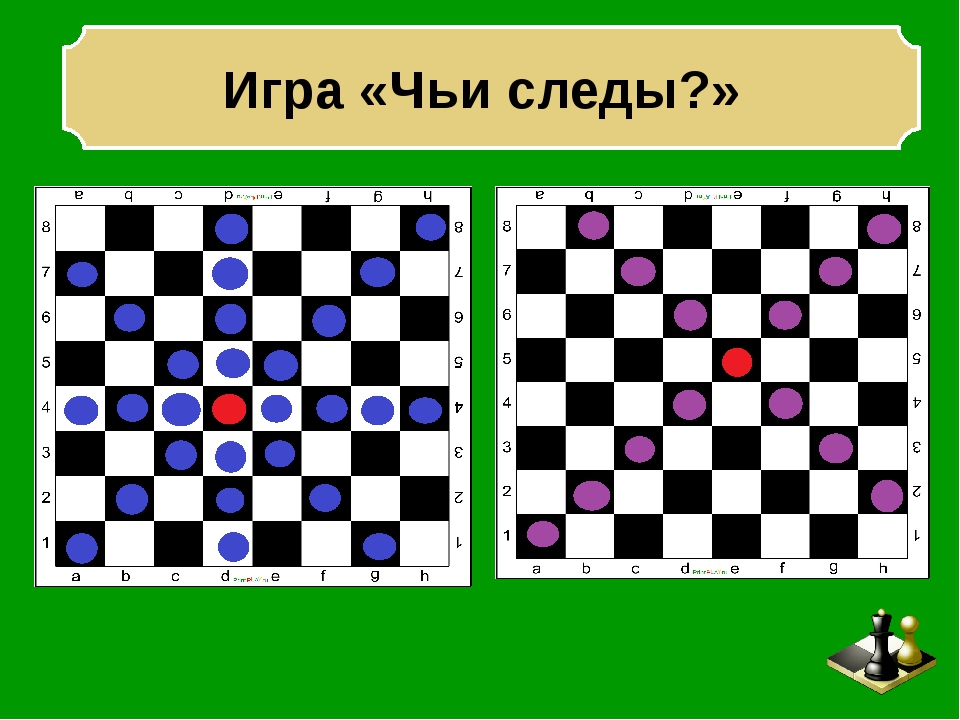 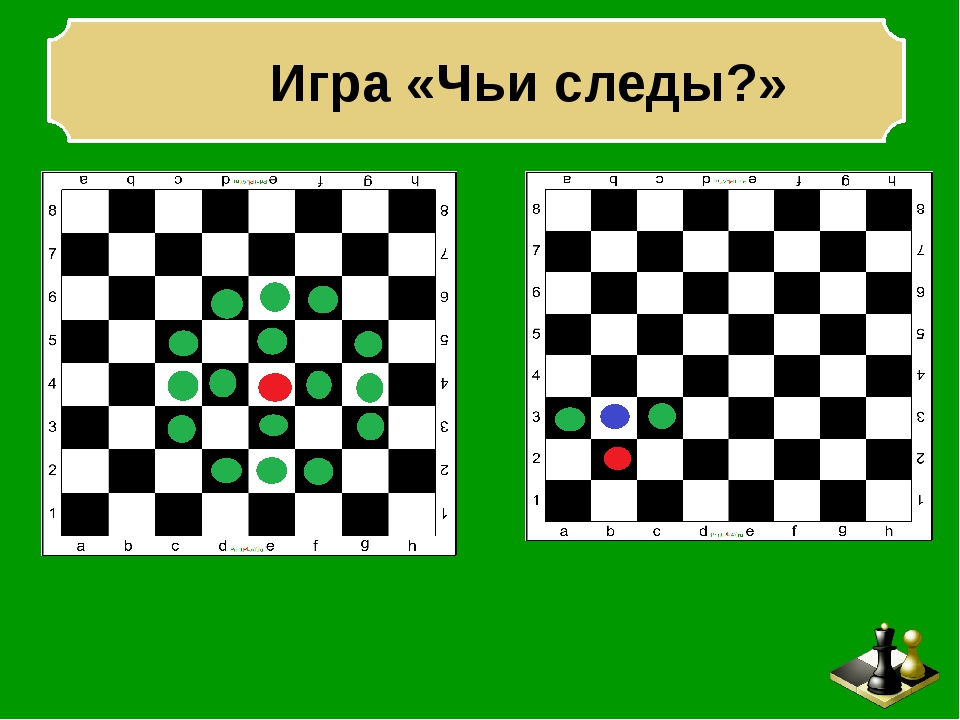 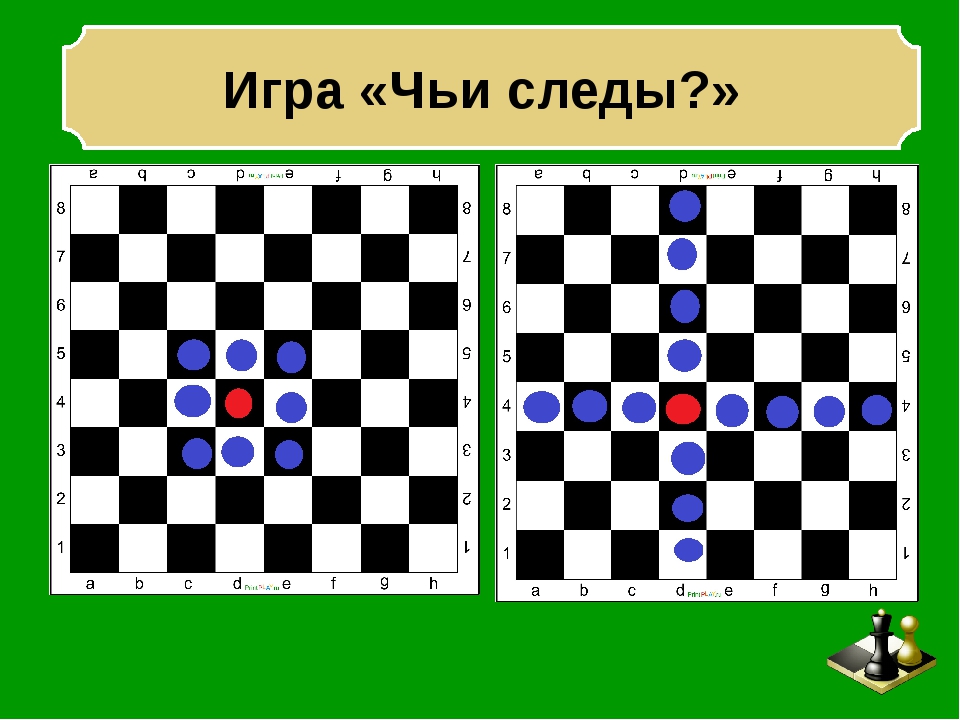 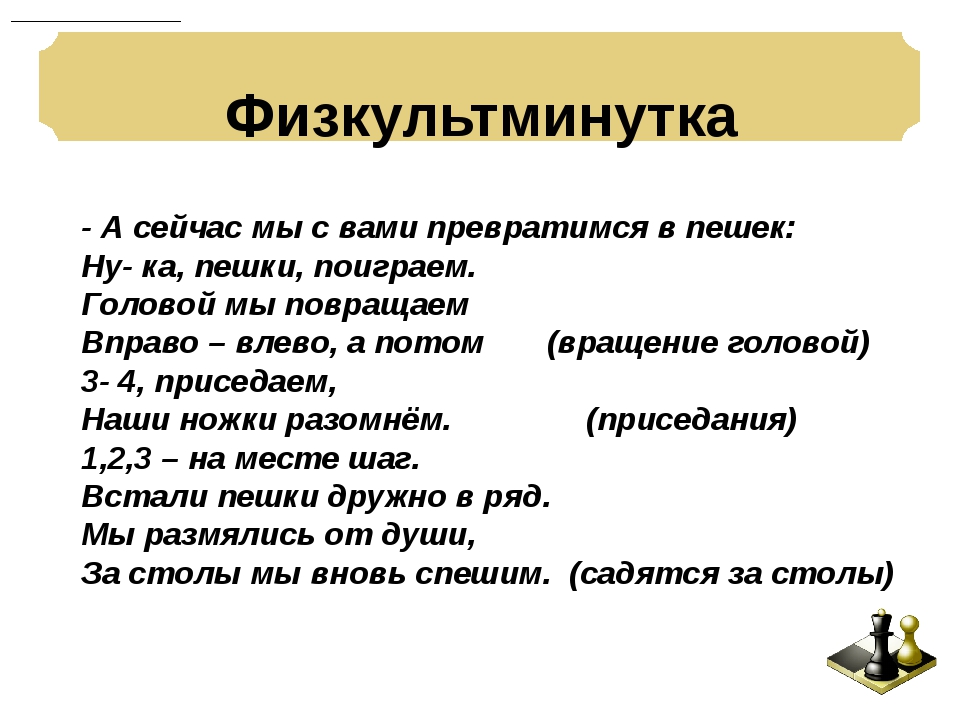 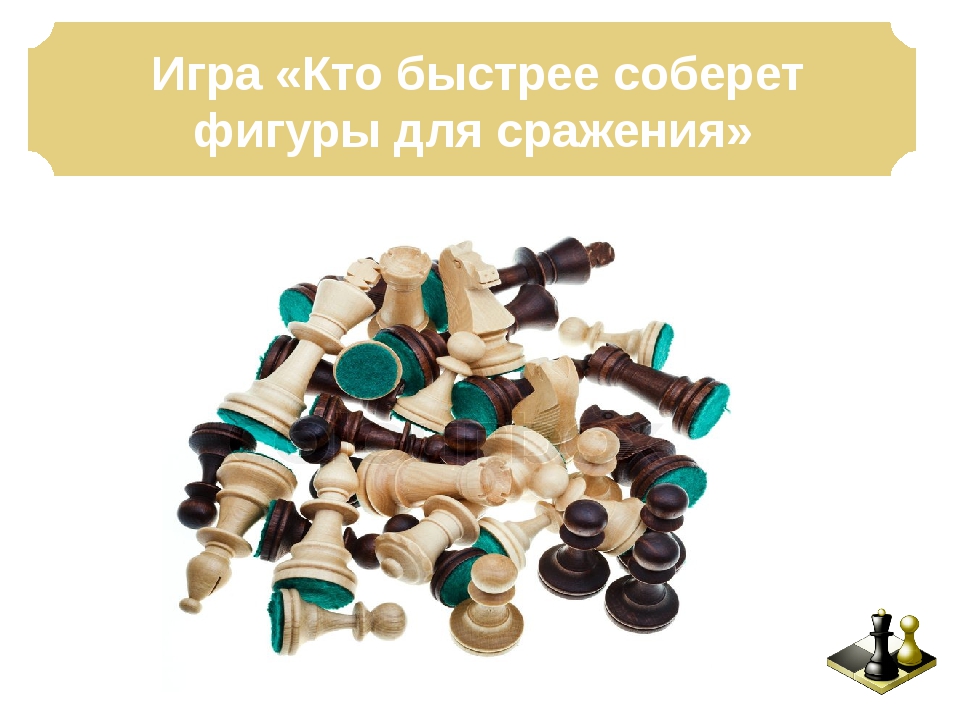 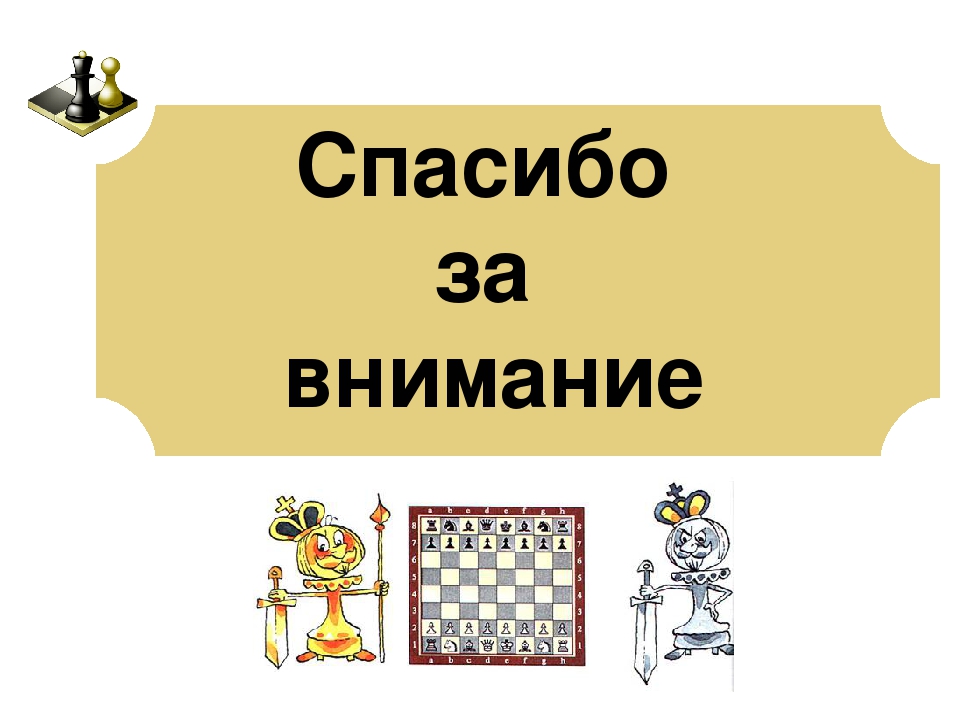